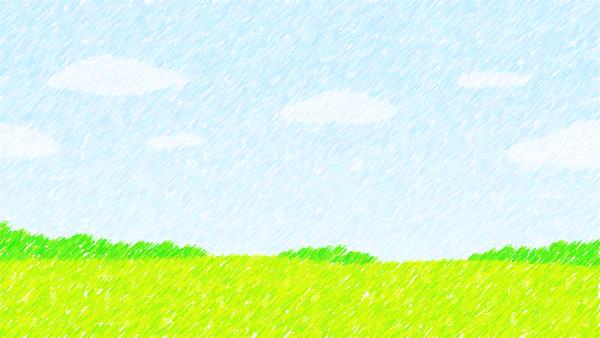 NPO法人はままつ子どものこころを支える会（すまいる）
　平成30年度　ピンポイント研修会
参加費
  会　員　 500円
   非会員　1,000円
『困った子？困っている子？
　の理解と対応について考える』
　　（２回講座：１０／１７水、２／１３水）
対　象：教育・保育、福祉、医療などに携わる専門職の方
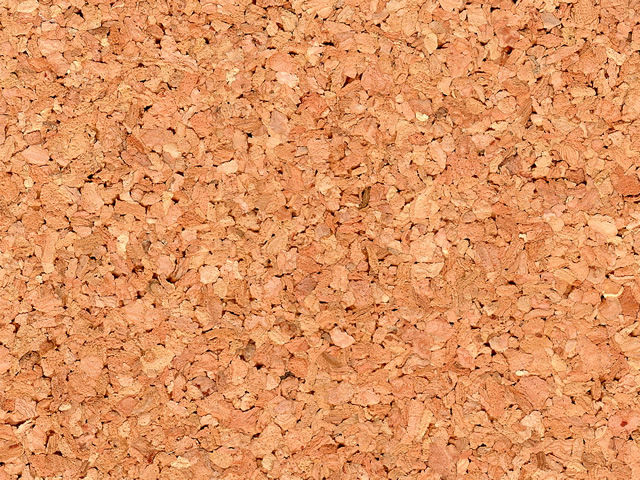 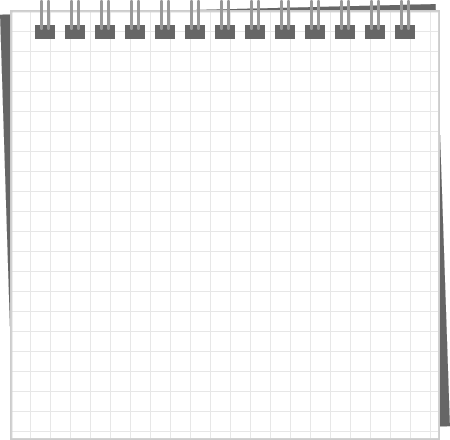 第１回 演題『 感覚過敏と感覚過鈍 ～ 子どもの困り感
               の新たな視点　～ （仮） 』
　講　師： 内山　敏 先生（　浜松市発達相談支援センター「ルピロ」所長
　　　　　　　　　　　　　　　　　　　NPO法人すまいる副代表理事）
平成３０年度は、『困った子？困っている子？の理解と対応』をメインテーマとして、研修会を実施してまいります。今回の講師は、皆さまよくご存じの内山　敏　先生（ルピロ所長）です。本年度のテーマを踏まえて、大変示唆に
富んだお話を聞かせていただけると思います。
現場でご活躍されている多くの皆さまにご参加いただければと思います。
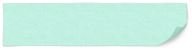 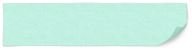 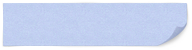 小学校・中学校の関わりの大切さ
学校場面での子どもへの関わり方
子どもの抱える世界
日　程：平成３０年１０月１７日（水）
時　間：１９：００～２１：００（受付１８:３０～）
場　所：浜松市福祉交流センター　２１会議室
駐車場：無料駐車場　＊台数制限あり
NPO法人はままつ子どものこころを支える会（すまいる）事務局
＜申込み＆問い合わせ先＞
　　①氏名、②所属、③職種、④ご連絡先メールアドレス、⑤会員・非会員を明記の上、
　　平成３０年１０月１５日（月）までに、下記FAXかメールアドレスへお送りください。
　　　Mail：hama.kodomosmile@gmail.com
　　　TEL：053－570－8142（NPO法人すまいる事務局）
　　　FAX：053－570－8143（　　　　〃　　　　）